TOÁN 1
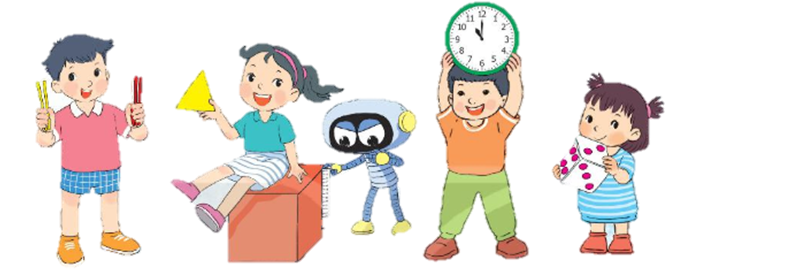 Bài 10
PHÉP CỘNG TRONG PHẠM VI 10
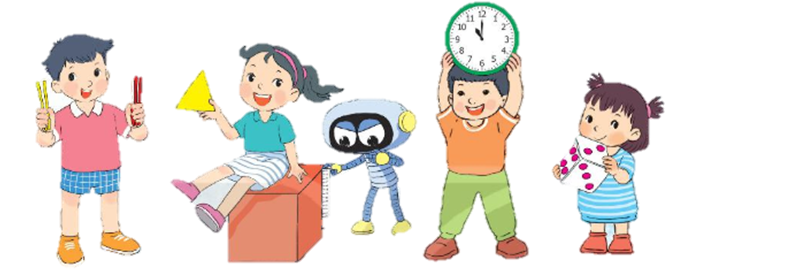 Sách Toán_trang 62
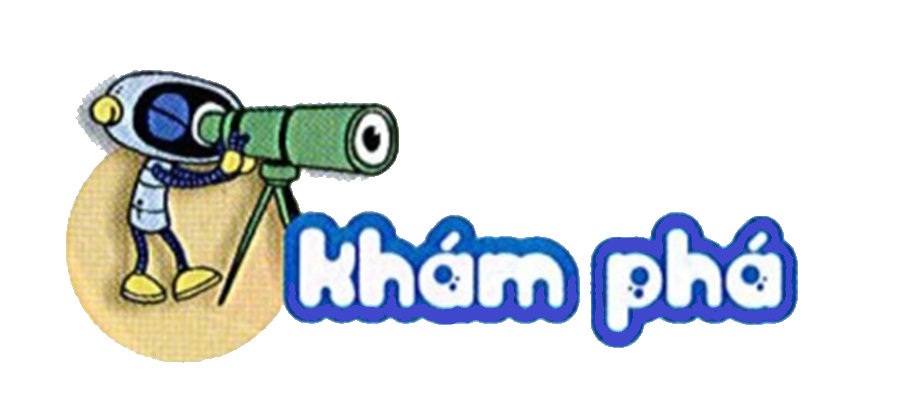 Số 0 trong phép cộng
a)
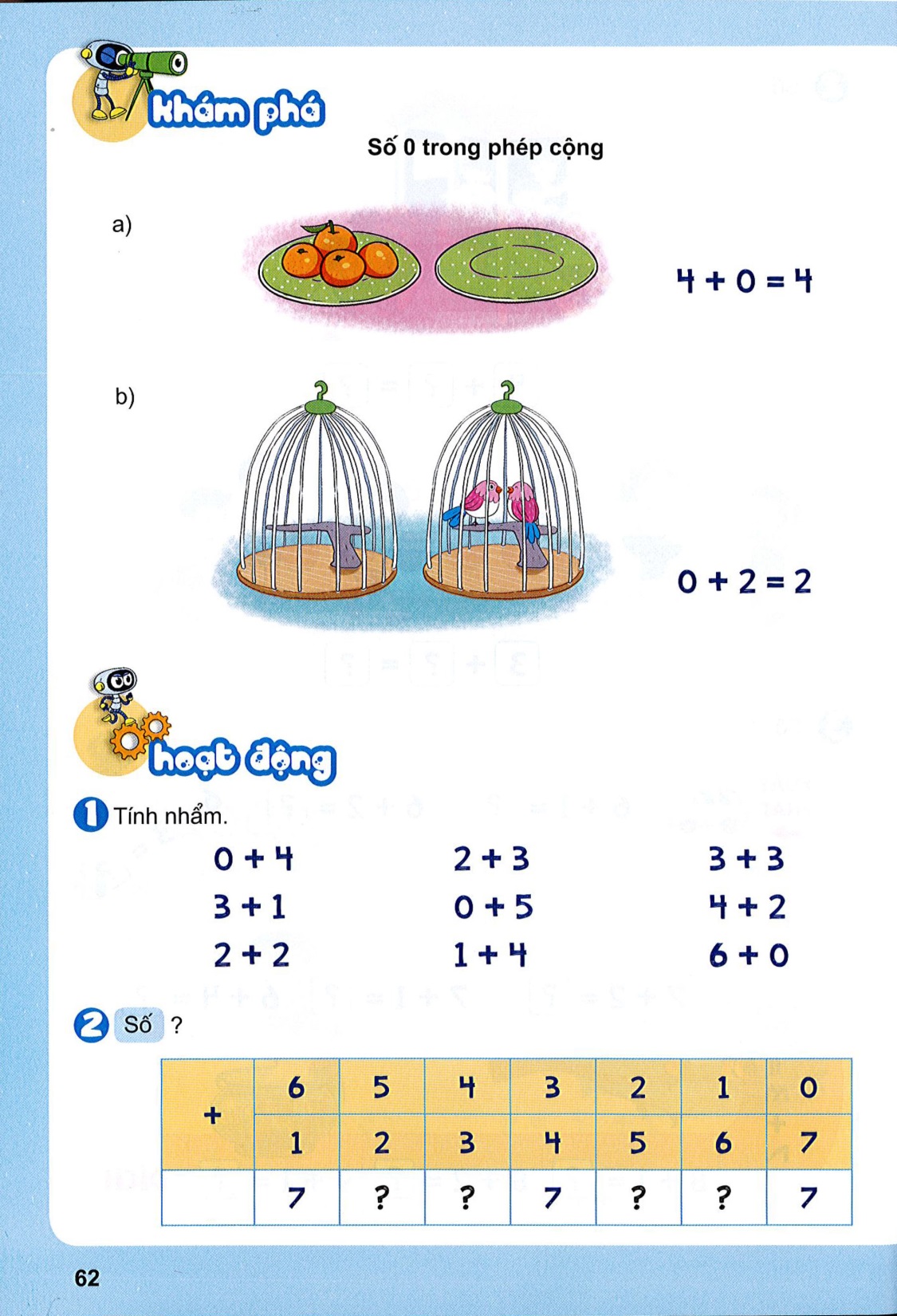 4 + 0 = ?
4
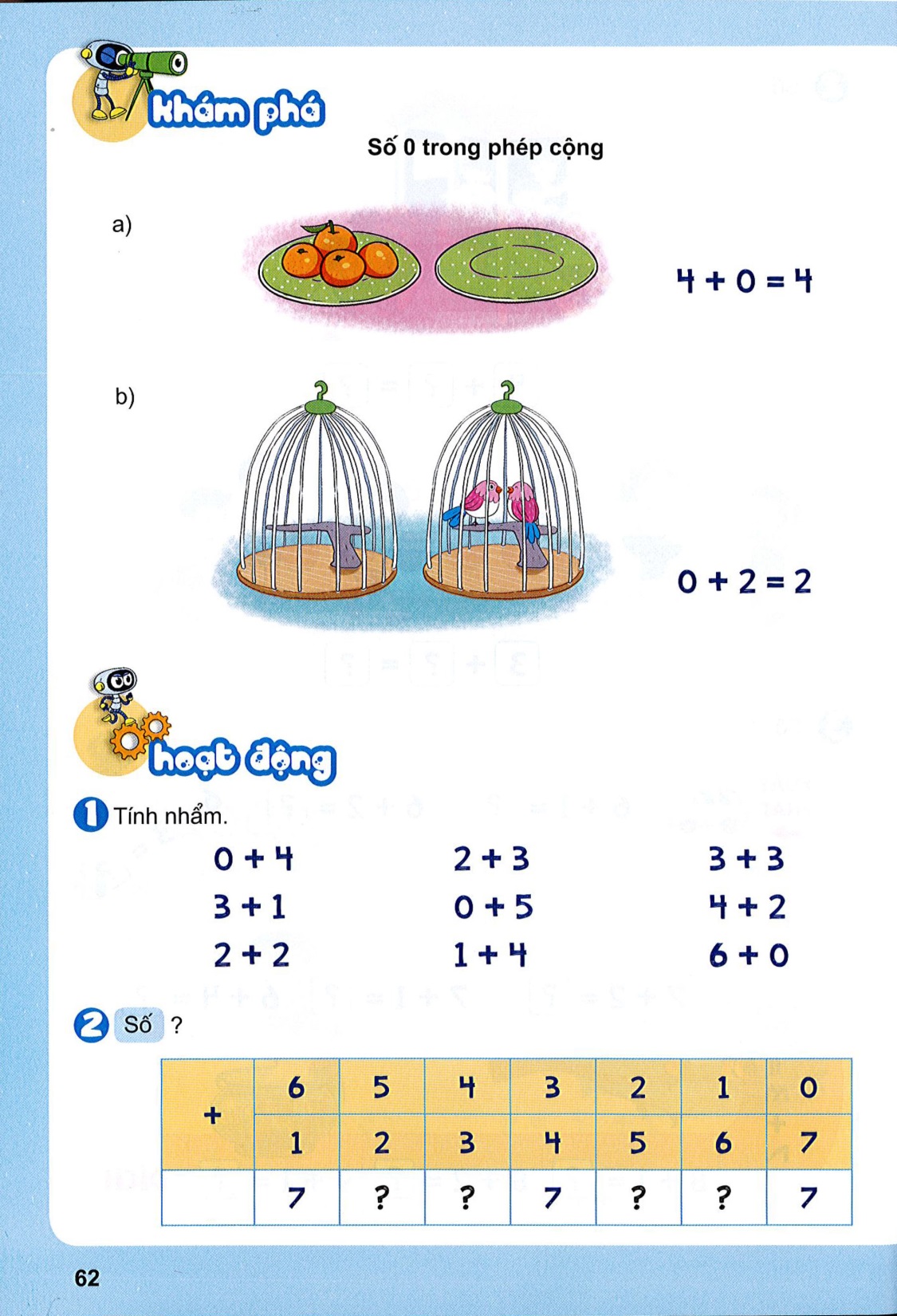 b)
0 + 2 = ?
2
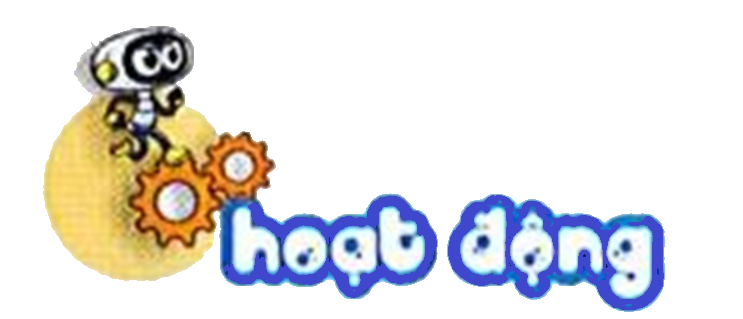 1
Tính nhẩm
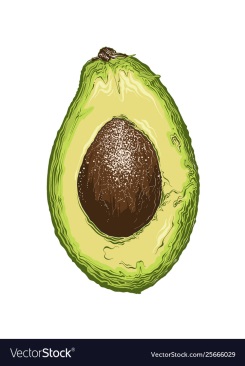 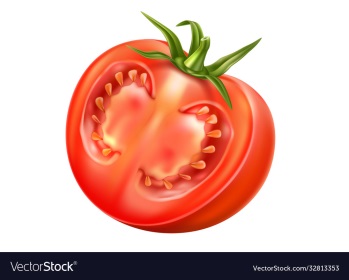 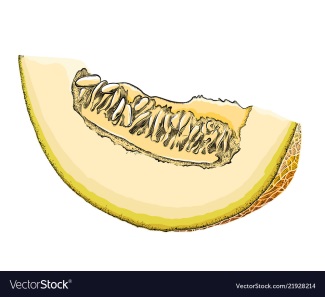 0 + 4 =  4
2 + 3 =  5
3 + 3 =  6
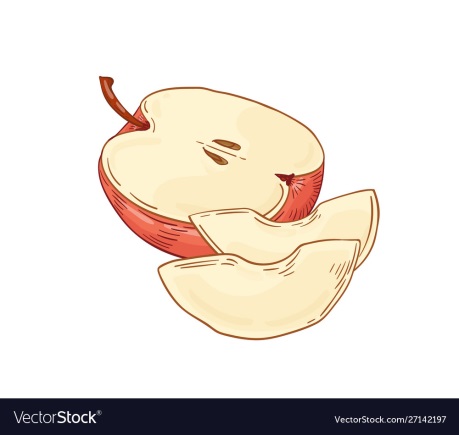 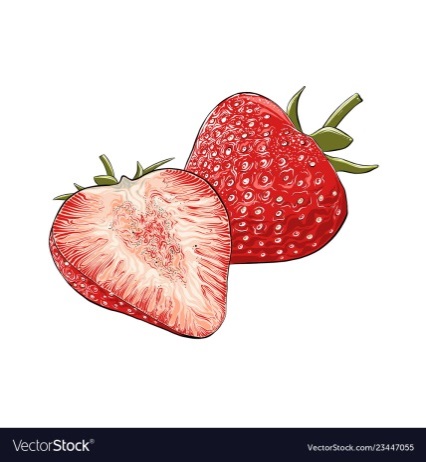 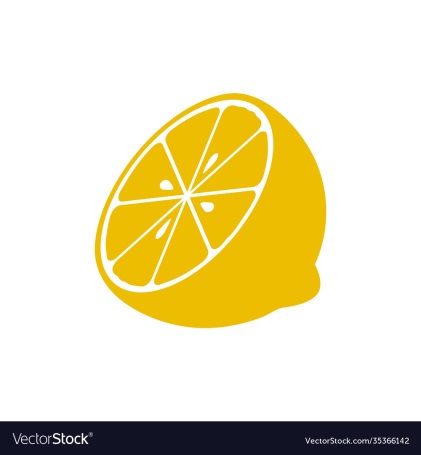 3 + 1 =  4
0 + 5 =  5
4 + 2 =  6
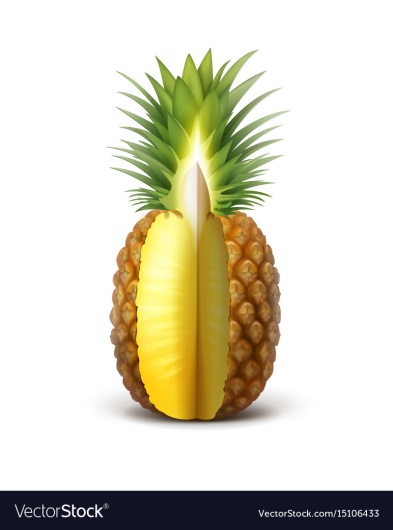 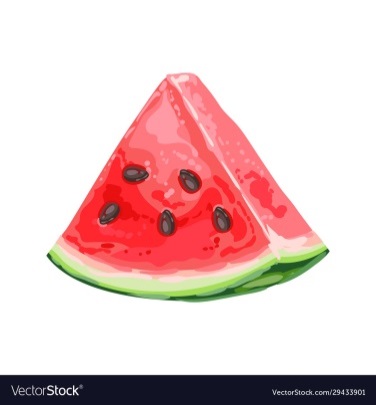 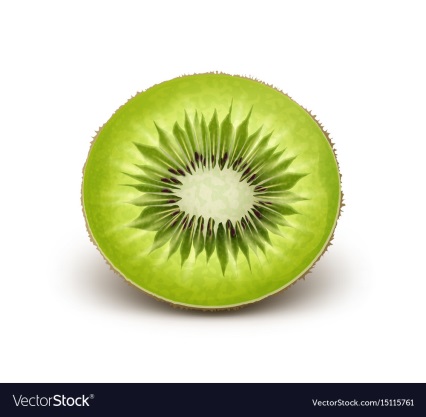 2 + 2 =  4
1 + 4 =  5
6 + 0 =  6
2
Số?
7
7
7
7
7
7
7
[Speaker Notes: Sách tham khảo]
3
Số?
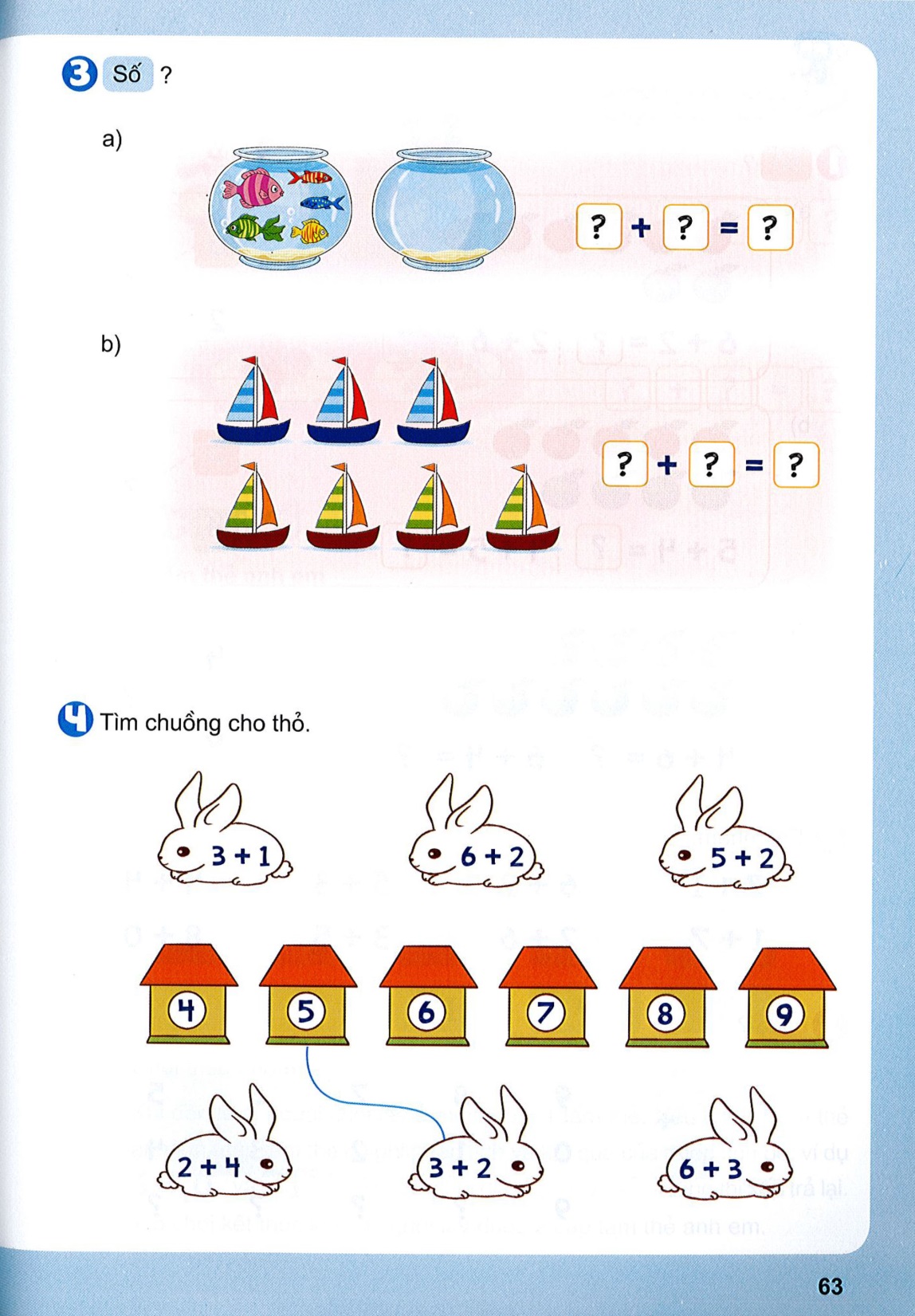 a)
?
5
+
?
0
=
?
5
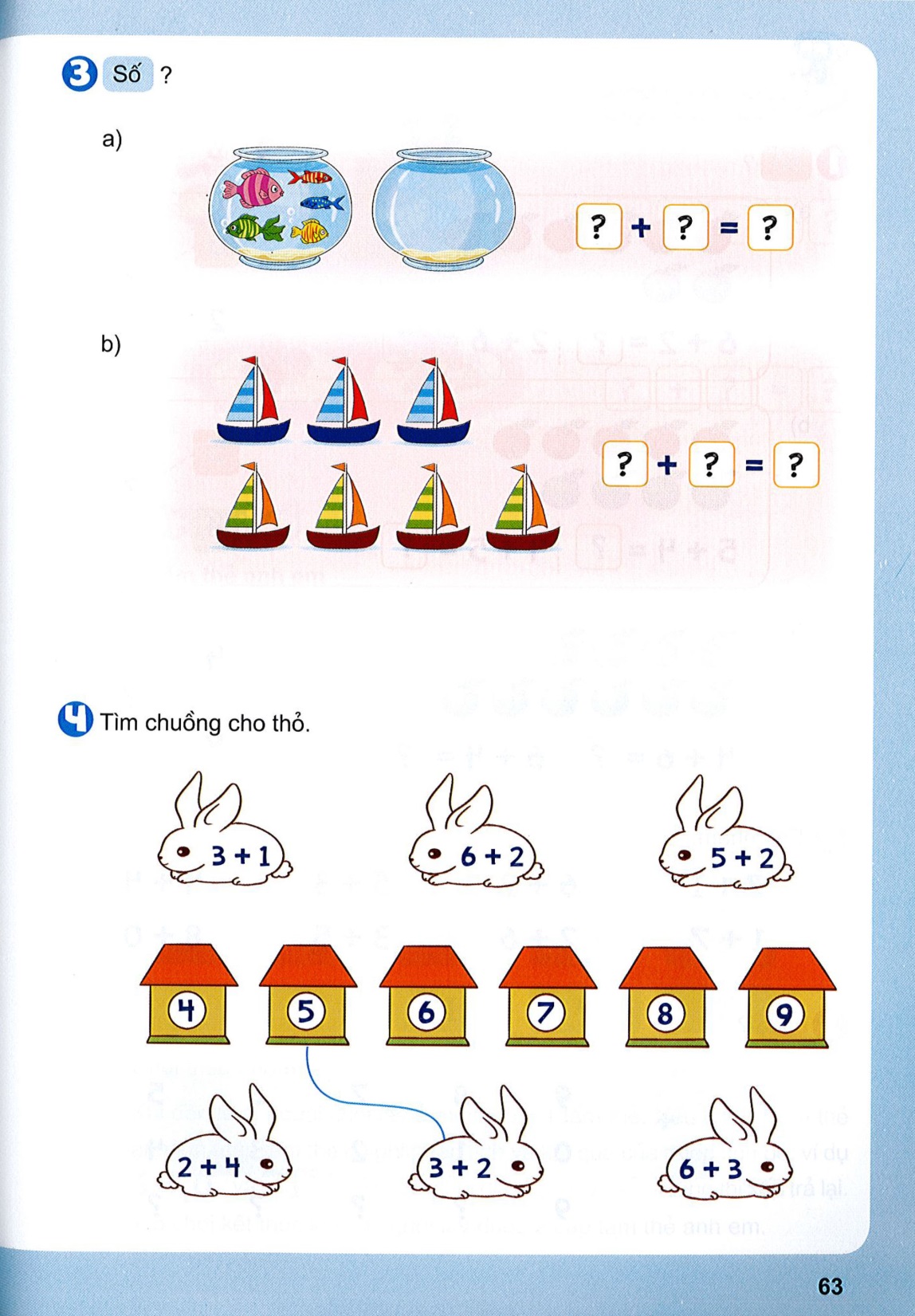 b)
?
3
+
?
4
=
?
7
4
Tìm chuồng cho Thỏ
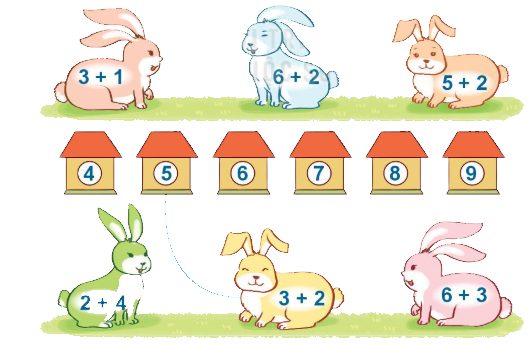 Dặn dò
Tạm biệt các bạn!
Tạm biệt các bạn!
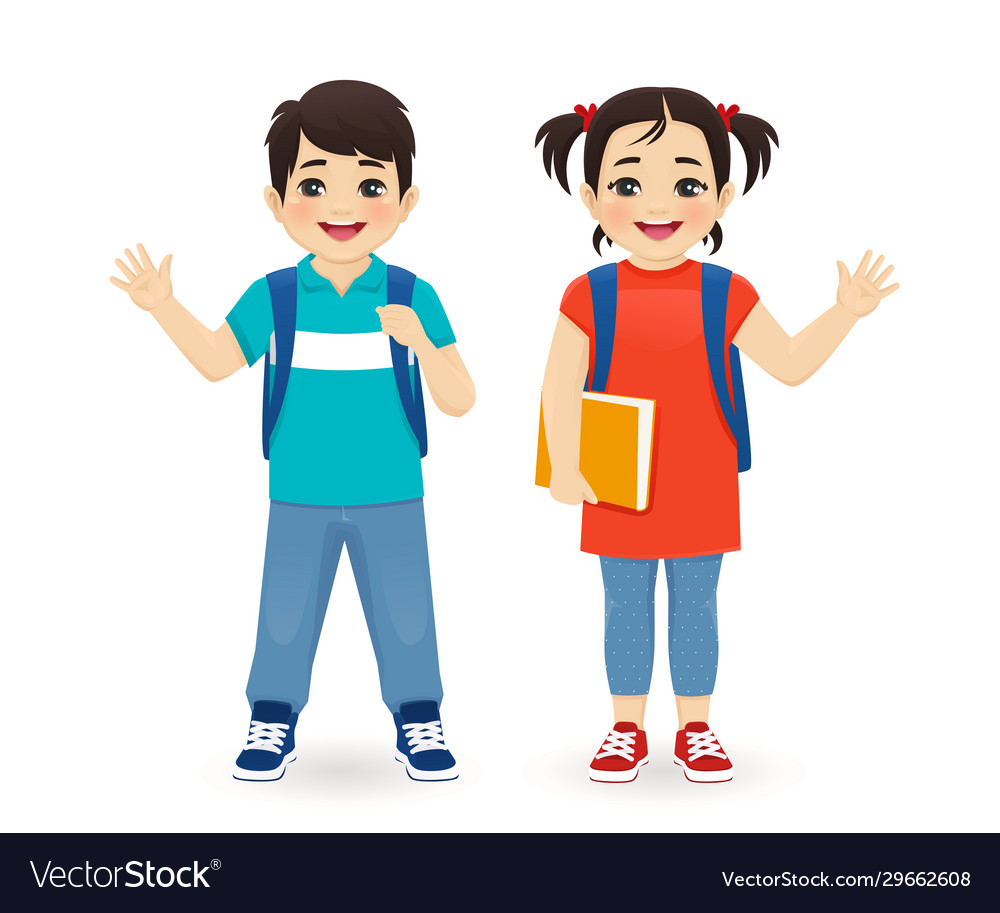